SOS ENERGIEenergie,  která pomáhá zaměstnancům energie , která pomáhá bývalým zaměstnancům
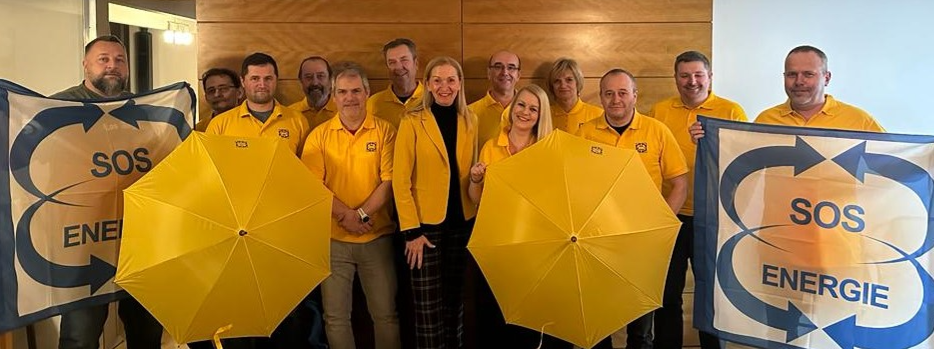 01.01.2025
SOS ENERGIE
Svaz Odborových Sdružení ENERGIE – SOS ENERGIE
- zástupci zaměstnanců      společností RWE CZ a N4G
SOS ENERGIE jako jedna právnická osoba sdružuje 22 odborových základen (OZO SOS ENERGIE) kopírujících zpravidla jednotlivé společnosti či jejich provozy: 
GasNet,s.r.o., GasNet Služby, s.r.o.; innogy Česká republika a.s.; innogy Energie, s.r.o., innogy Energo, s.r.o.; innogy Zákaznické služby s.r.o., NET4GAS s.r.o.; 
Gas Storage CZ, a.s., RWE Supply & Trading Services CZ, s.r.o.
SOS ENERGIE zastupuje zaměstnance v rámci :
kolektivního vyjednávání 
národní i evropský sociální dialog
informování  
projednání  
spolurozhodování
SOS ENERGIE obhajuje práva, zájmy a potřeby zaměstnanců společností skupiny GasNet, innogy,  NET4GAS a RWE zejm. v oblastech :
pracovněprávní – dodržování zákonných ustanovení a vnitřních předpisů v zájmu zaměstnanců
mzdové – odpovídající a spravedlivé odměňování
BOZP- bezpečnost práce vč. zdravotní péče  
sociální – systém benefitů a podíl na organizaci zaměstnaneckých akcí jako např. Zimní a Letní sportovní hry
01.01.2025
SOS ENERGIE
2
Zastupování zaměstnanců
            - Koordinační rada předsedů SOS ENERGIE
            předsedkyně  Šárka Vojíková viz Kontakty | Svaz Odborových Sdružení ENERGIE (SOS E)
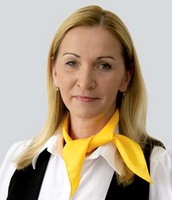 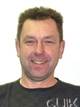 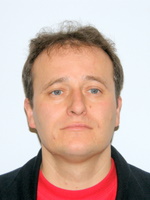 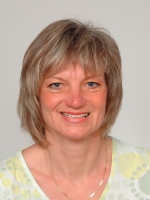 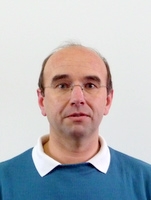 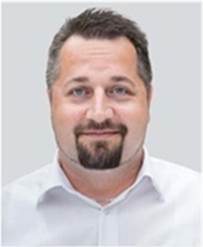 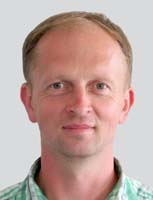 Miroslav  Babák       Vladimír Brodský     Zdeněk Břečka     Jaroslava Černá      Richard Havelka       Radim Hasil
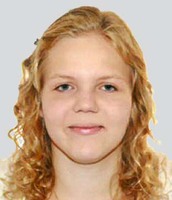 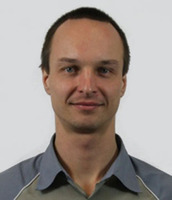 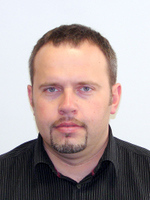 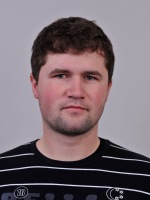 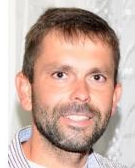 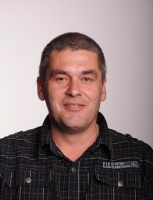 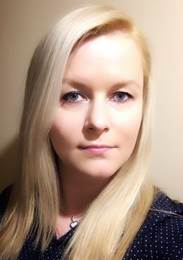 Radek Hromek          Petr Hrubý            Marika Krömer          Martin Malý        Daniel Marek        Michal Niemczyk   Romana Peterková
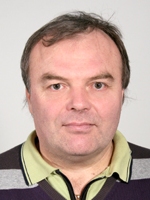 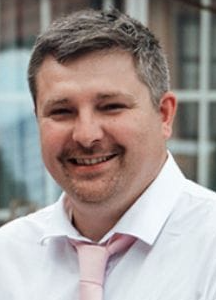 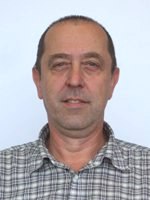 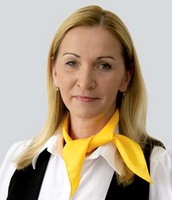 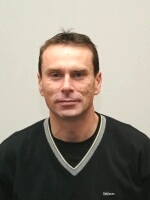 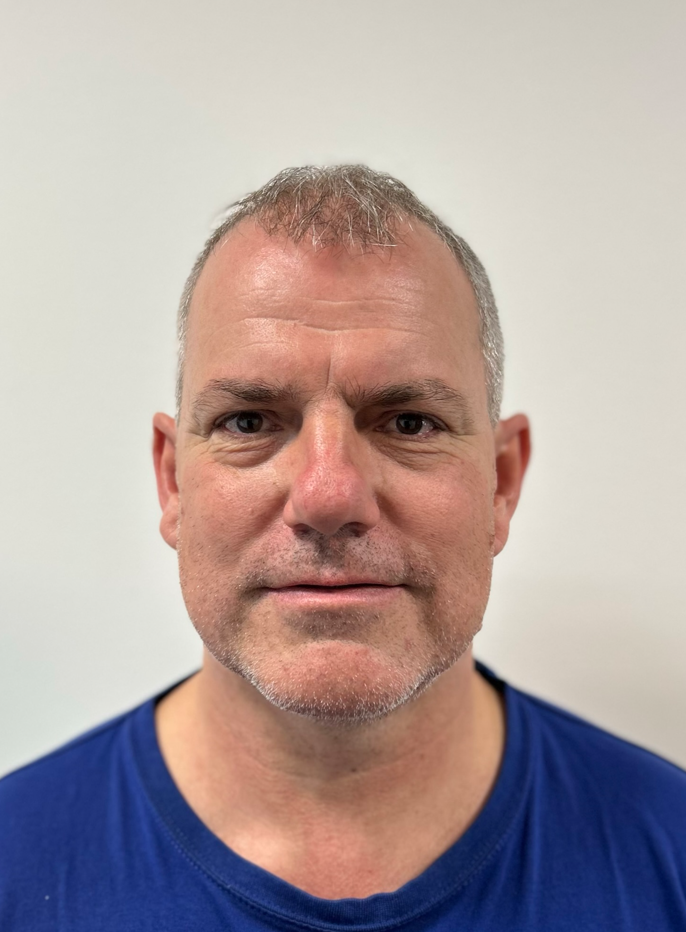 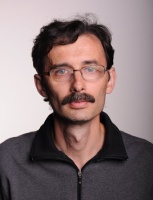 Radomír Petr         Miroslav Slavata         Martin Soják          Karel Svoboda        Libor Šilhavý            Michal Truksa         Šárka Vojíková
01.01.2025
3
SOS ENERGIE
Děkuji za Váš čas
a
těšíme se na Vaše dotazy

sarka.vojikova@innogy.cz 
sarka.vojikova@net4gas.cz 
sarka.vojikova.extern@czgs.cz
sarka.vojikova@sosenergie.eu

Přeji krásný den 
a šťastný rok  šv
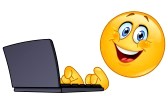 01.01.2025
SOS ENERGIE